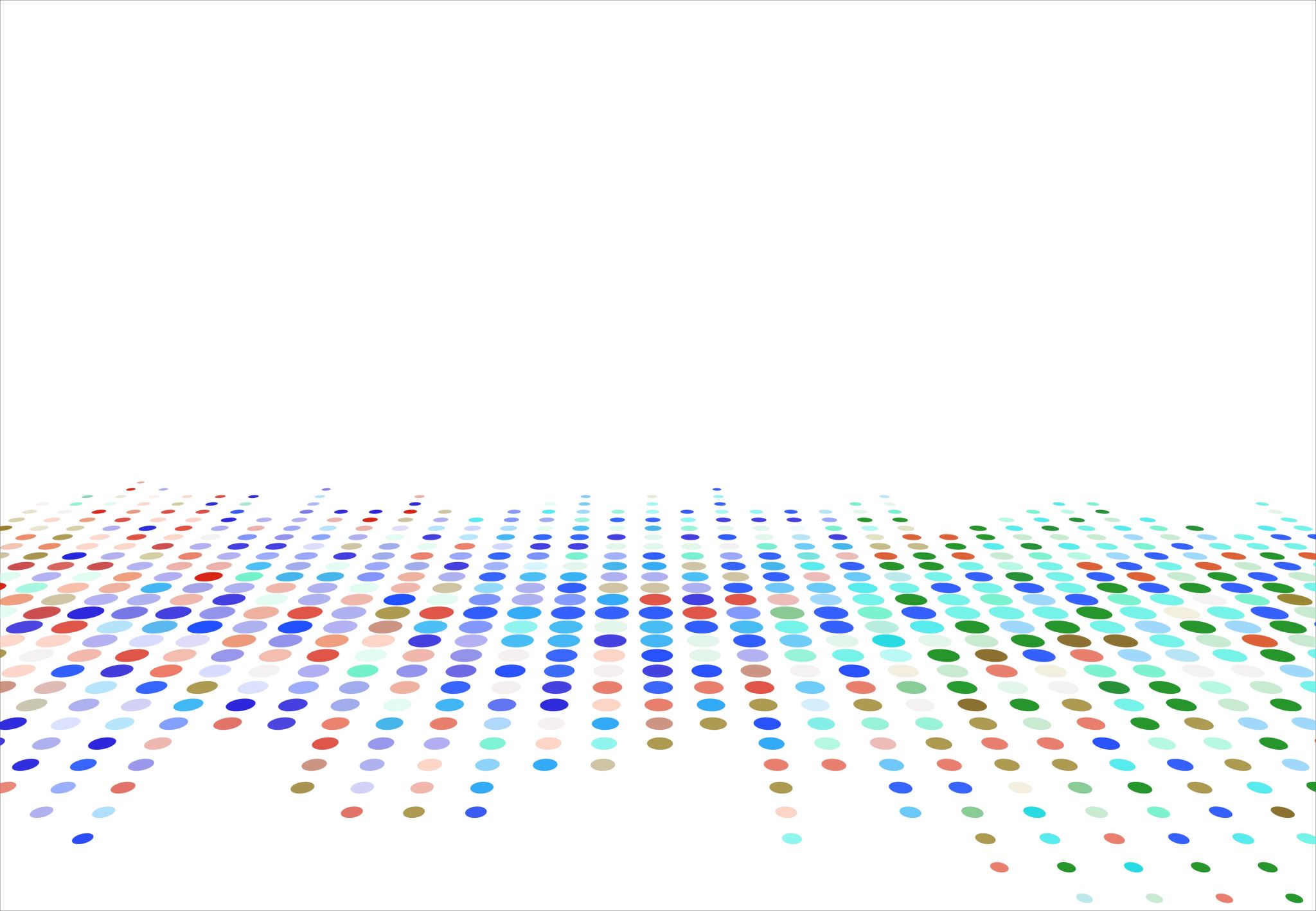 Covid Questionnaire
Evaluation for Diósd-Hungary
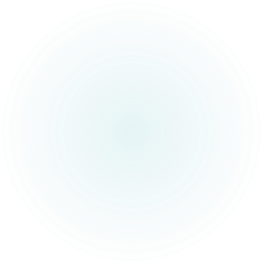 The age of our Hungarian respondents
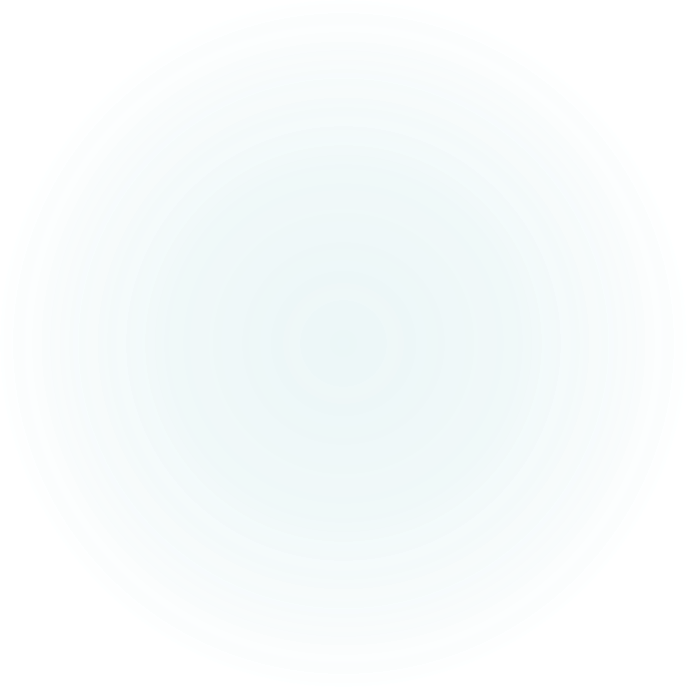 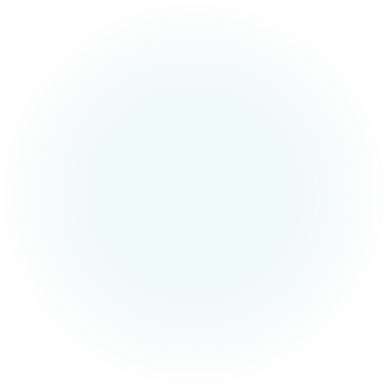 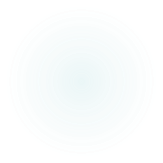 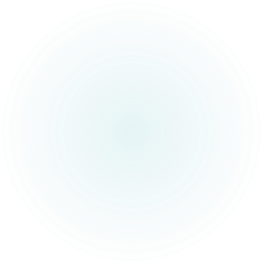 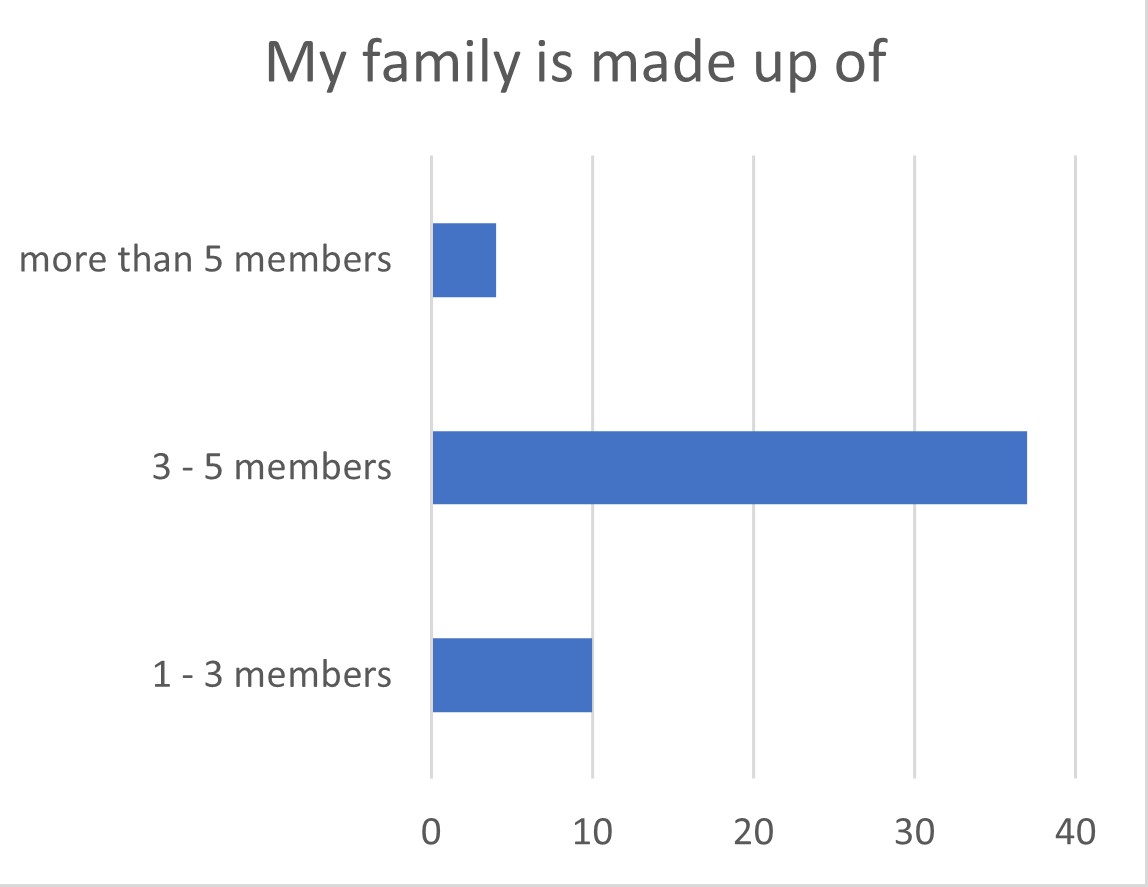 The size of their families
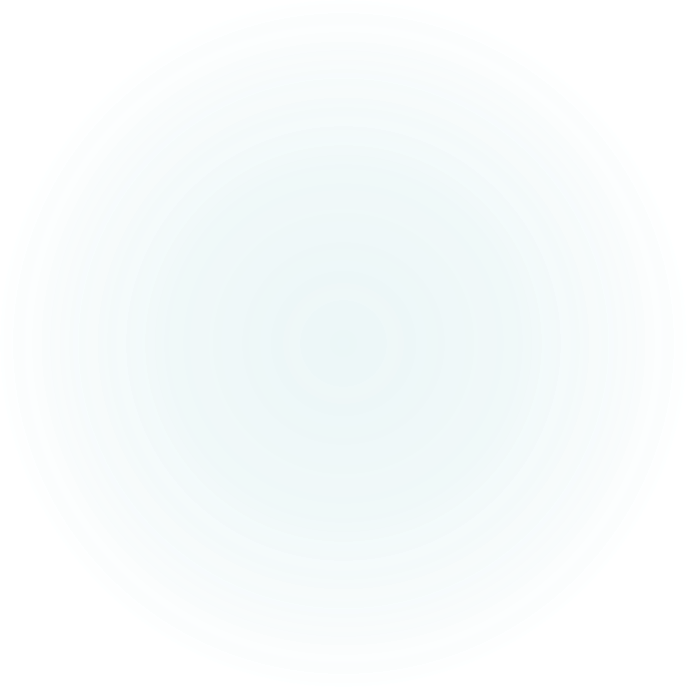 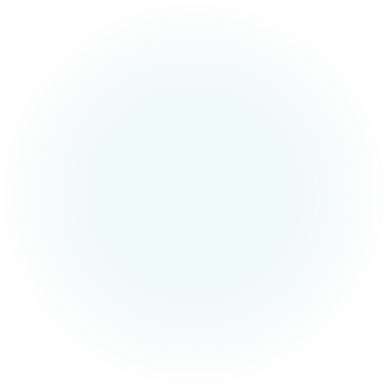 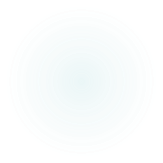 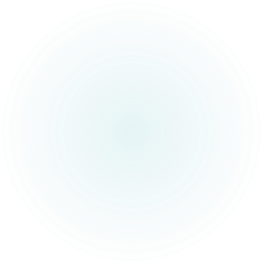 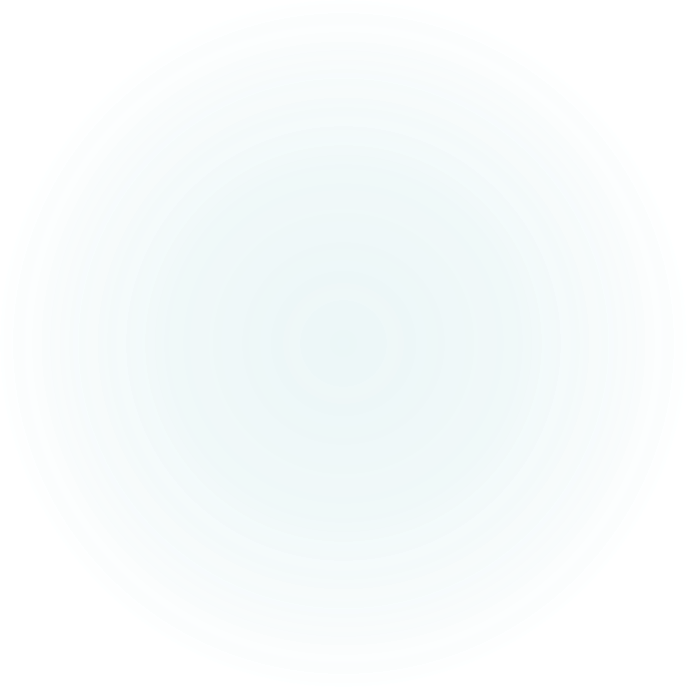 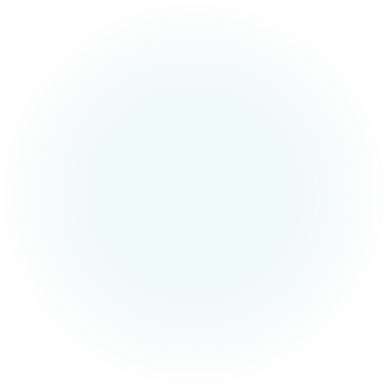 Shopping-number of days
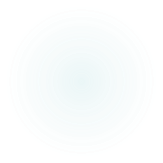 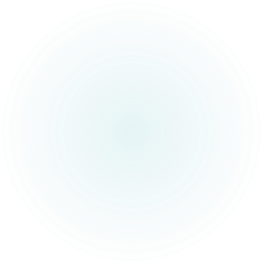 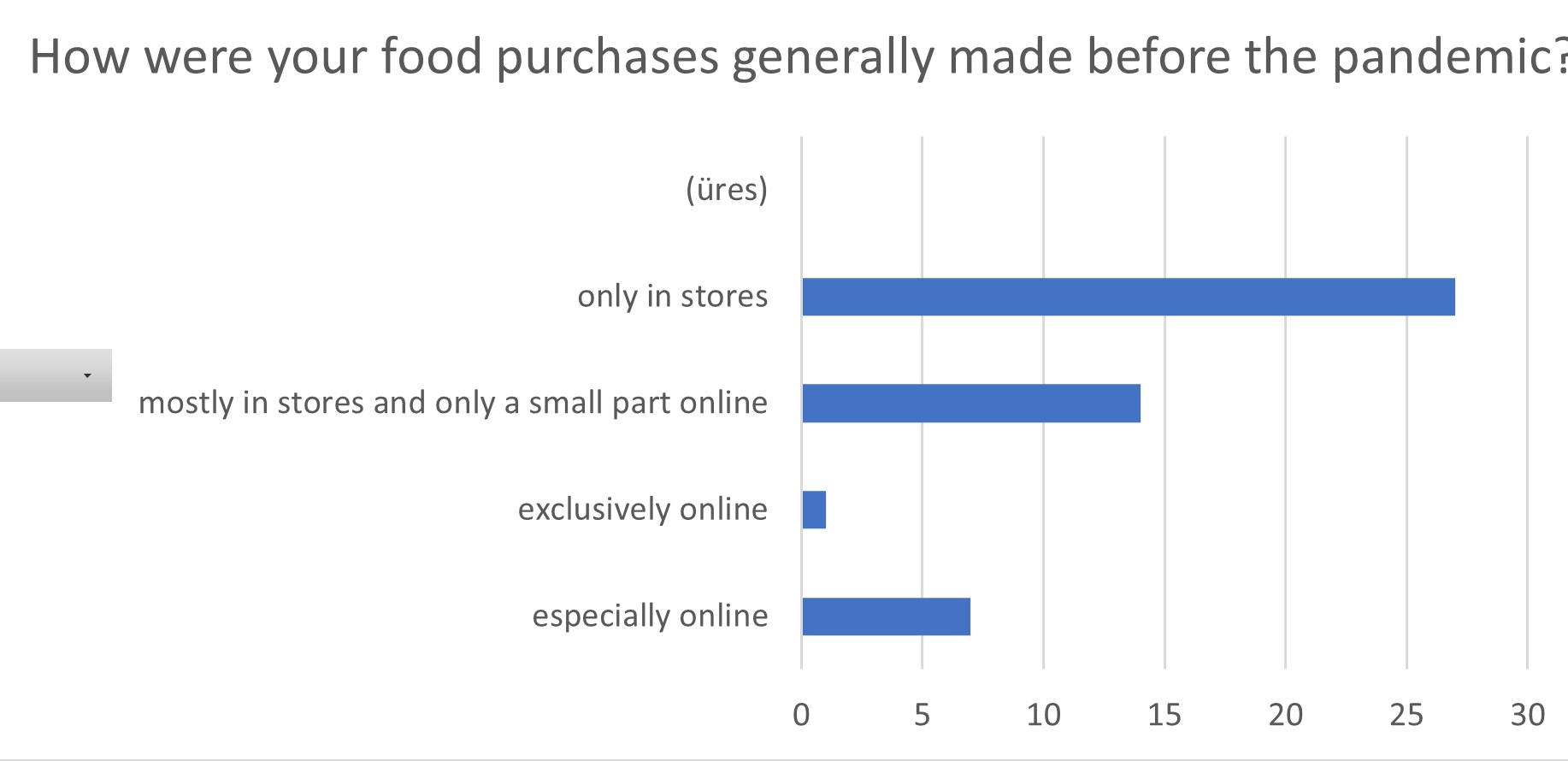 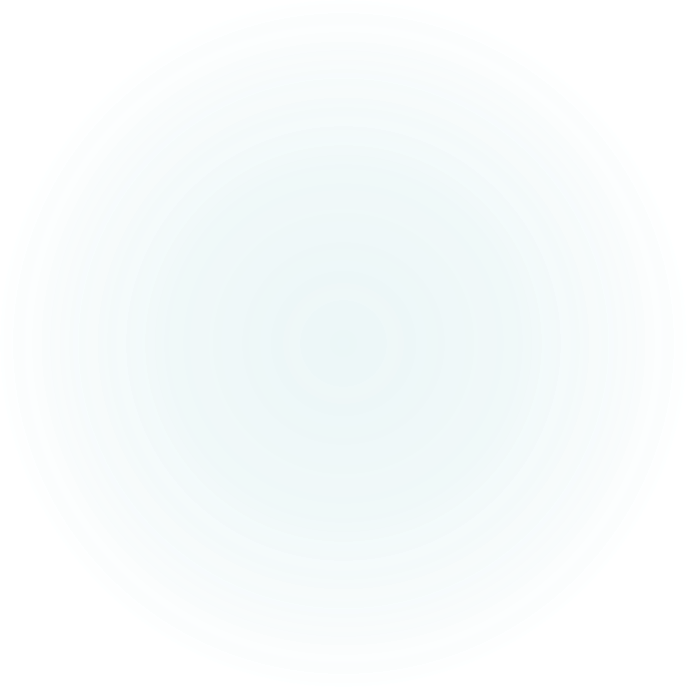 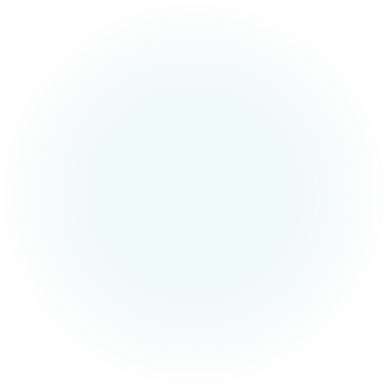 Before the pandemic-food purchases
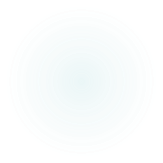 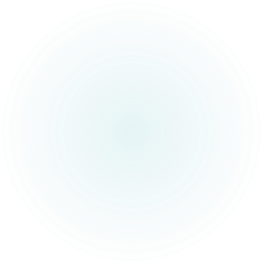 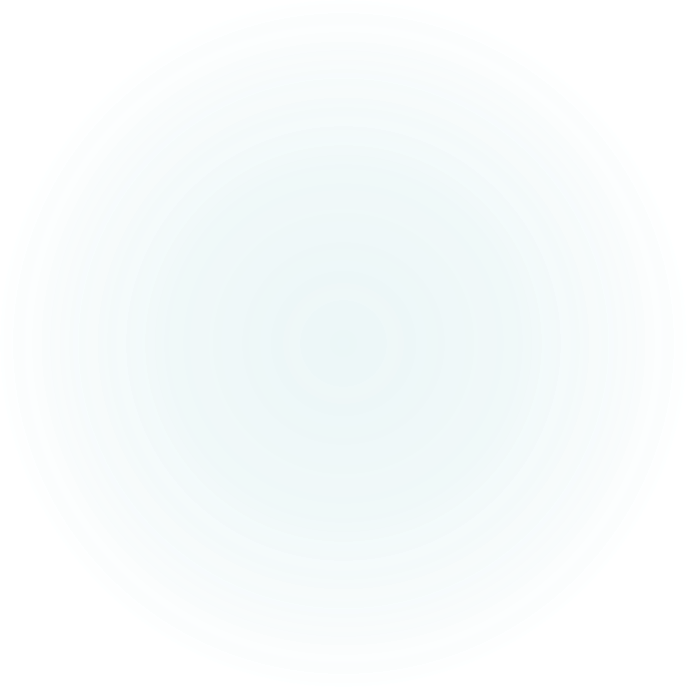 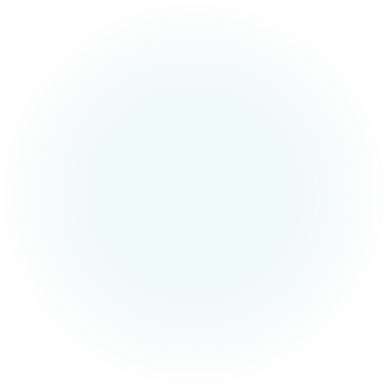 Online shopping-safety
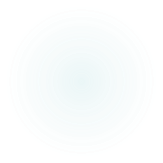 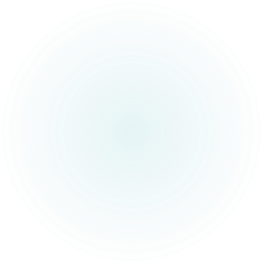 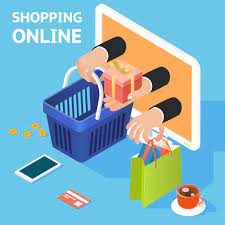 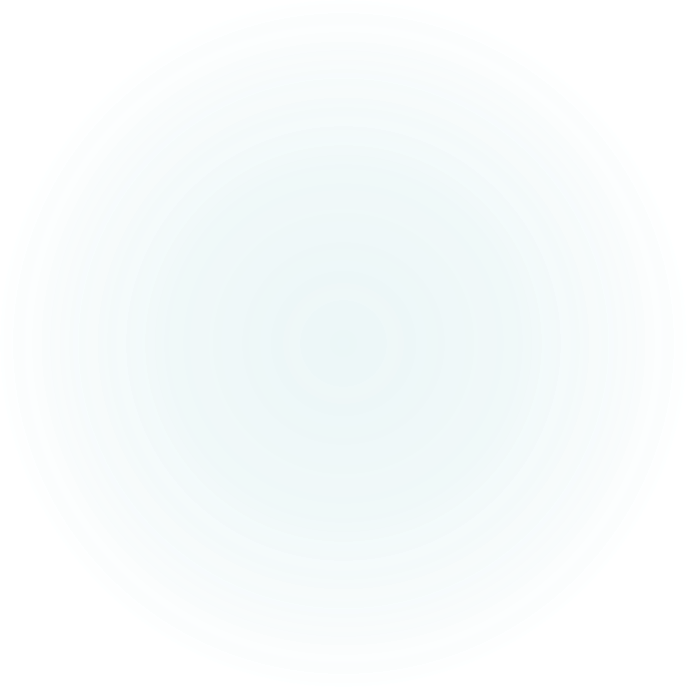 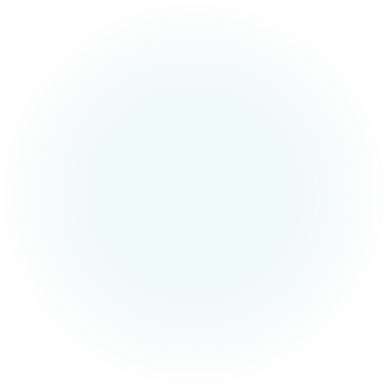 Before pandemic-online shopping
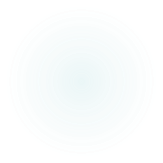 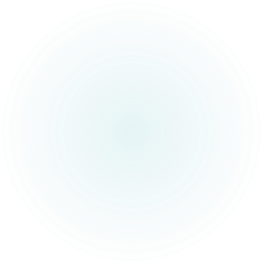 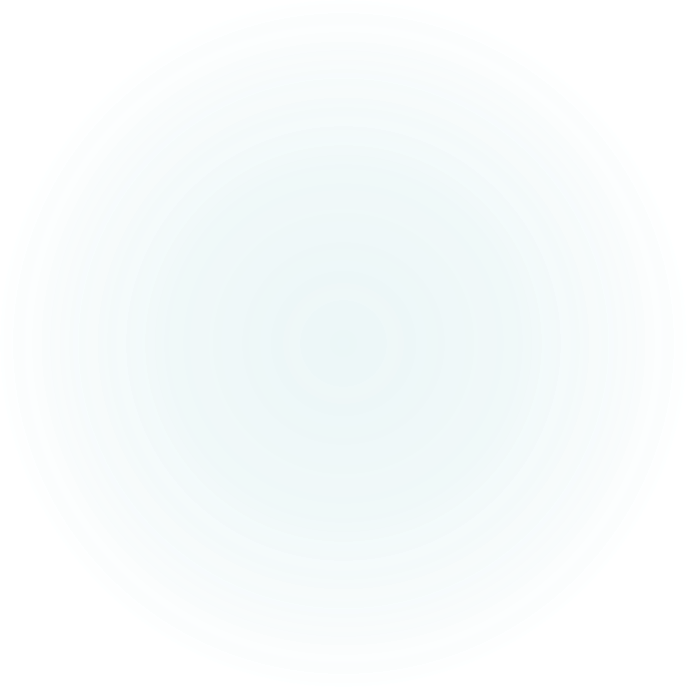 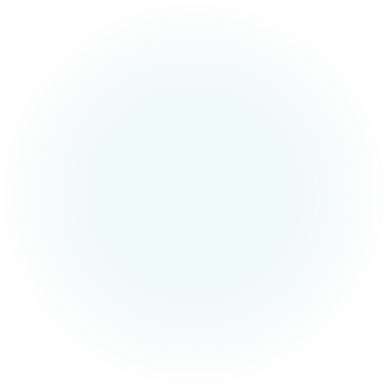 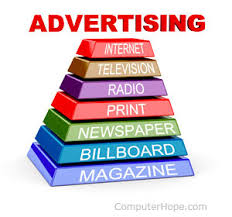 Advertising/promotion
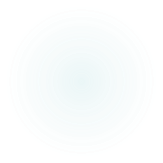 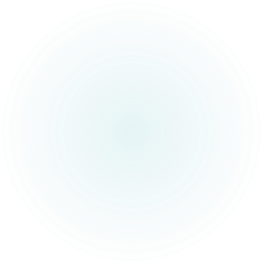 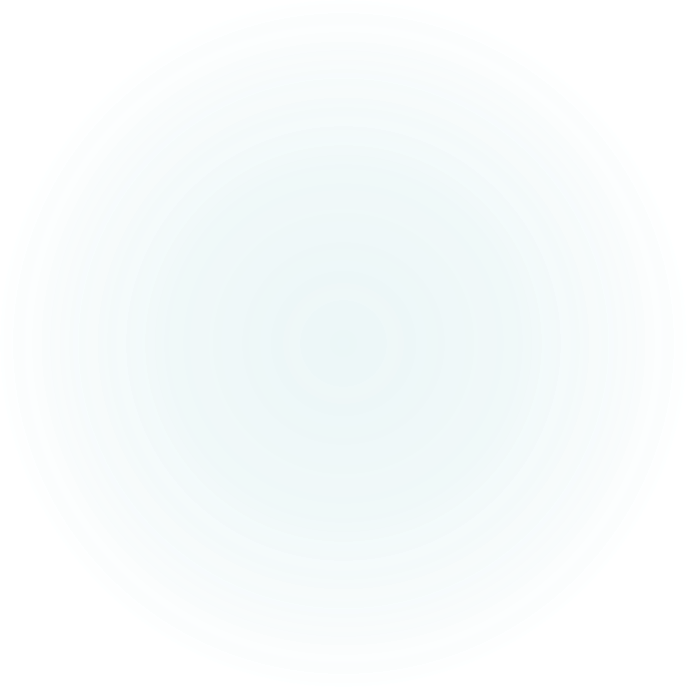 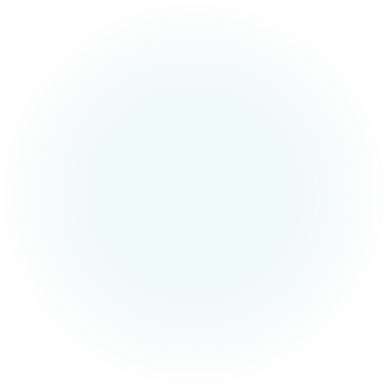 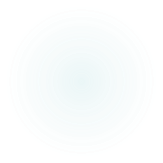 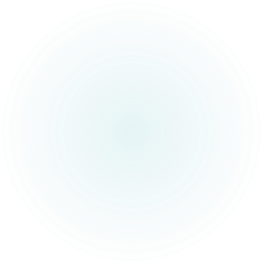 Staying home or going out?
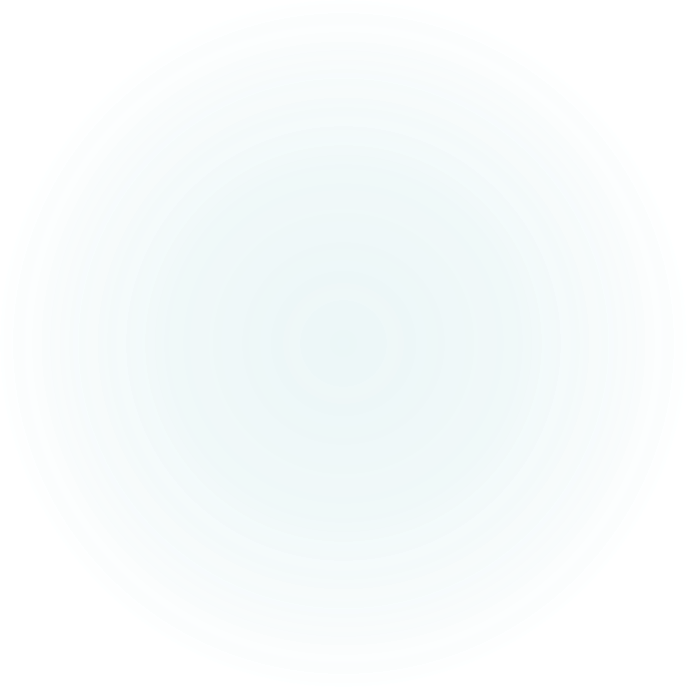 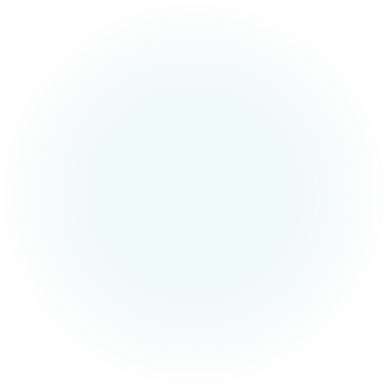 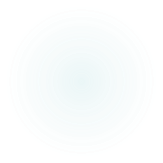 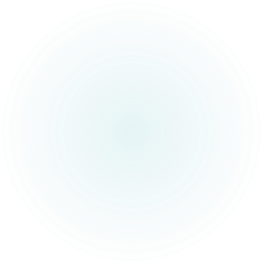 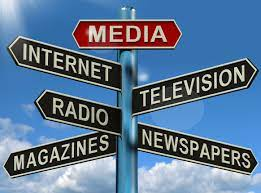 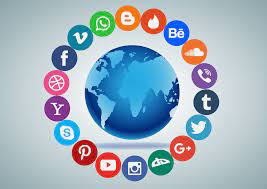 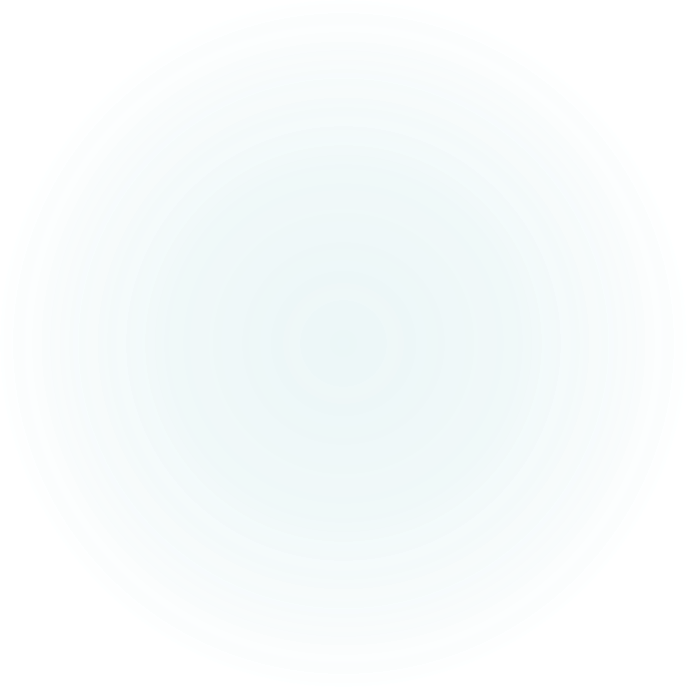 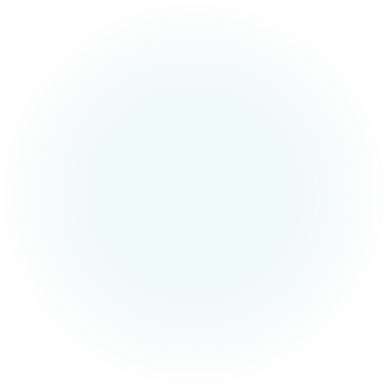 Media-keep informed
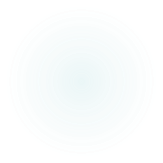 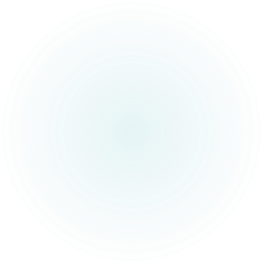 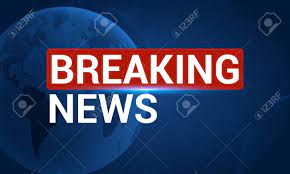 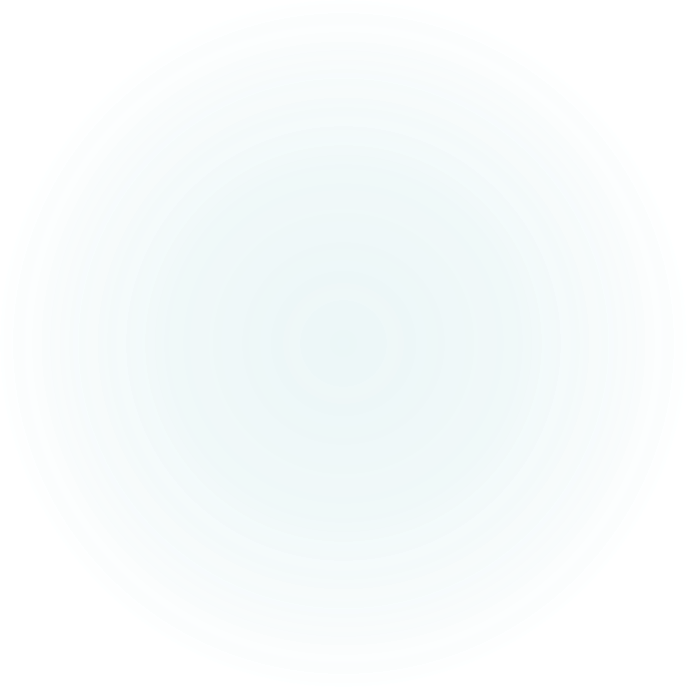 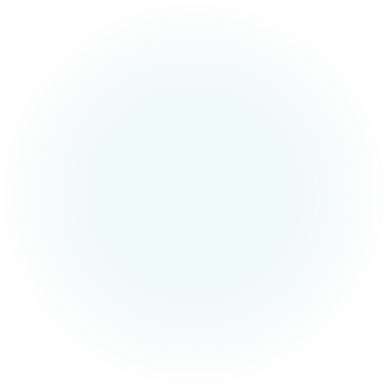 Media-news channels-reliability
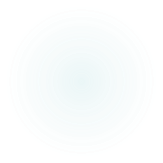 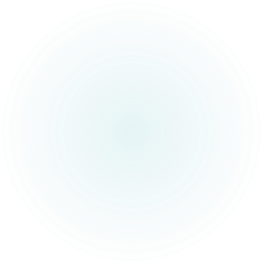 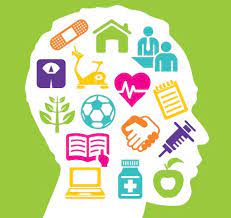 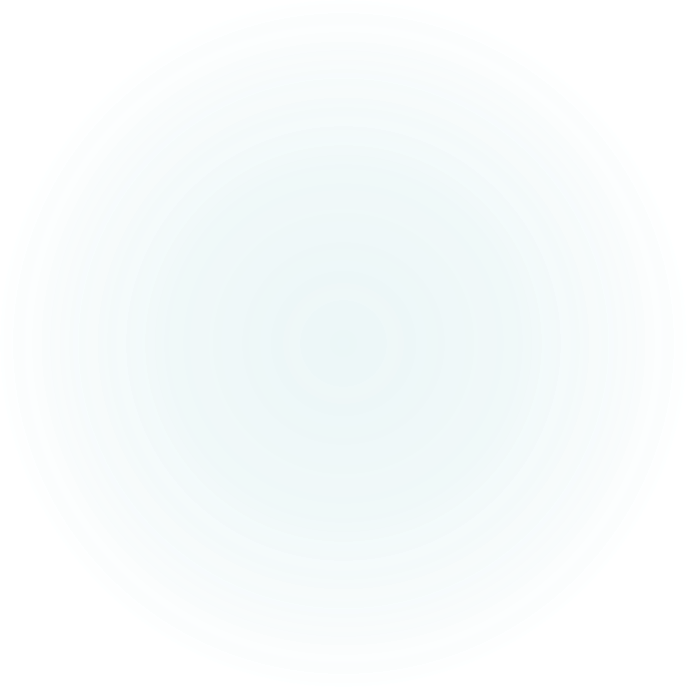 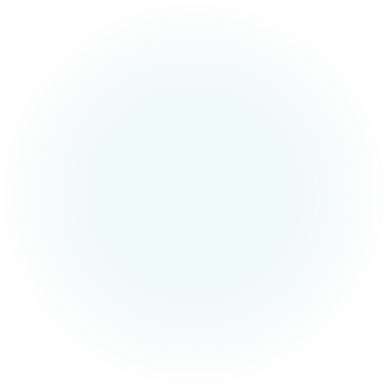 Personal health
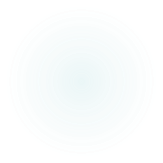 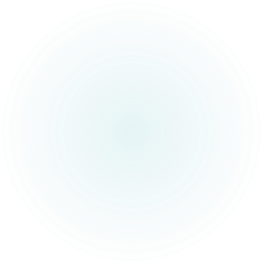 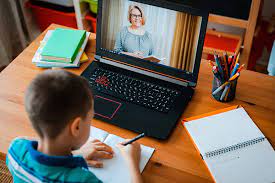 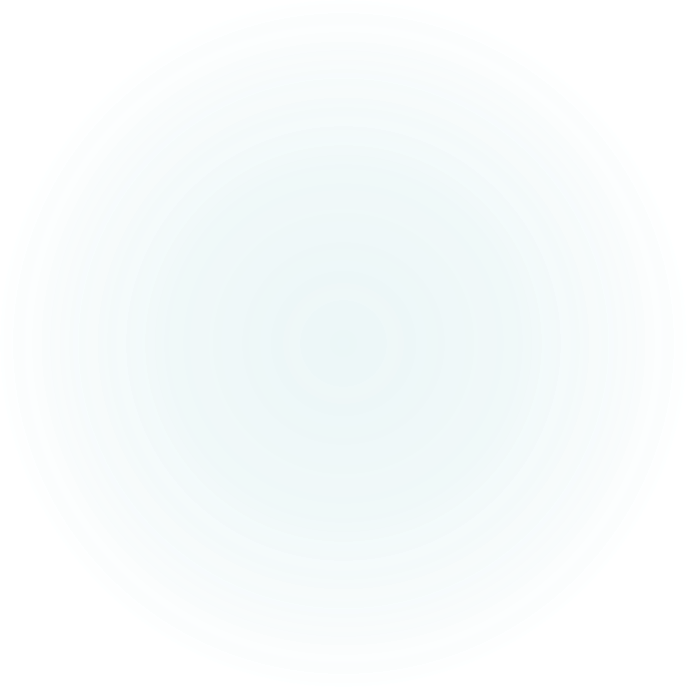 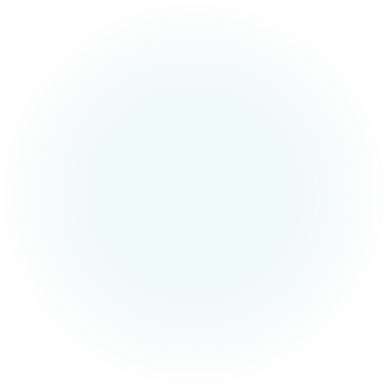 Distance learning-concerns
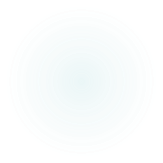 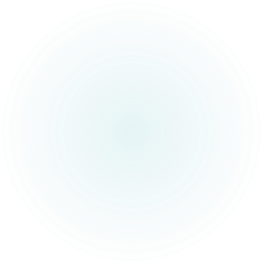 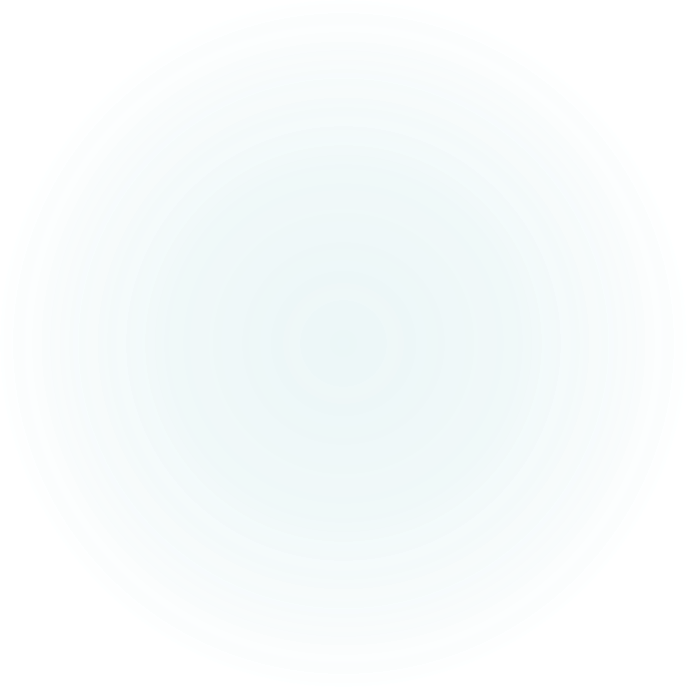 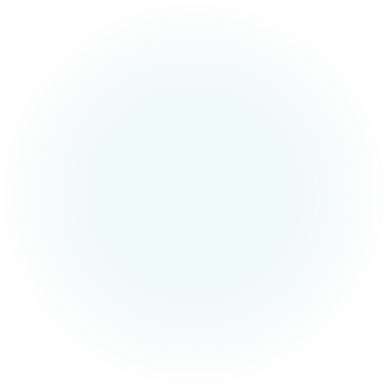 To continue distance learning?
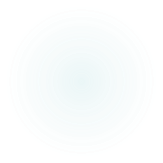 Conclusions
Most of our students live in families 3-5 people
They go once or two times a week shopping
Before the pandemic, they mostly bought food in stores, some families used online webshops, too
However, the feel quite safe with online shopping
The question related to: online shopping frequency- they answered in about 1: 1 proportion yes/no, so the answers are not relevant here(misunderstood?)
The students don’t pay more attention to promotions/advertising than before pandemic
Conclusions
The students are not sure about keeping these shopping habits after pandemia
They mostly left their houses in the pandemic period more times a week or every day
The students were spending about half an hour to keep updated with the latest news in the isolation period
The Hungarian students think that our news channels give the news in a quite reliable form
They are quite worried about their and their families’ personal health
Most of them answered that they could follow the online lessons during distance learning
The Hungarian students said in a big proportion that they do not want to continue distance learning